ÇANKAYA ÜNİVERSİTESİ
TEMEL 
İŞ SAĞLIĞI ve GÜVENLİĞİ EĞİTİMİ
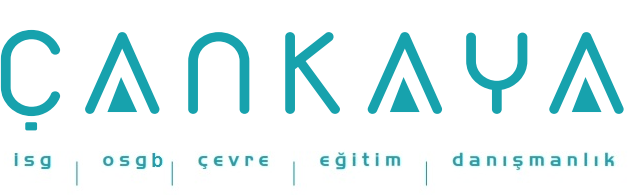 TEMEL 
İŞ SAĞLIĞI ve GÜVENLİĞİ EĞİTİMİ
TEKNİK KONULAR
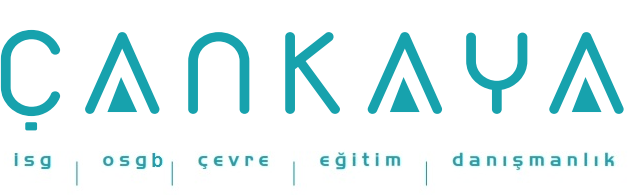 KİŞİSEL KORUYUCU DONANIM KULLANIMI
Kişisel Koruyucu Donanım Nedir?
Çalışanı, yürütülen işten kaynaklanan, sağlık ve güvenliği etkileyen bir veya birden fazla riske karşı koruyan, çalışan tarafından giyilen, takılan veya tutulan, bu amaca uygun olarak tasarımı yapılmış tüm alet, araç, gereç ve cihazlardır.
[Speaker Notes: Kişisel koruyucular insan vücudunu koruyan giysi ve benzeri malzemelerdir. Kaza durumunda kişinin zarar görmemesini amaçlar. Belirli düzeyde tehlikelere karşı koruma sağlar.]
Tehlikelerden Korunma
KKD Kullanımı
Kişisel koruyucu donanım, risklerin toplu korunmayı sağlayacak teknik önlemlerle veya iş organizasyonu ve çalışma yöntemleriyle önlenemediği, tam olarak sınırlandırılamadığı durumlarda,

İş kazası ya da meslek hastalığının önlenmesi, çalışanların sağlık ve güvenlik risklerinden korunması, sağlık ve güvenlik koşullarının iyileştirilmesi amacıyla kullanılmalı,
6
KKD Kullanımı
İşveren, toplu koruma tedbirlerine, kişisel korunma tedbirlerine göre öncelik vermelidir.
KKD Kullanımında Genel Kurallar
Tam koruma sağlamalı,
 Kendisi ek risk oluşturmadan ilgili riski önlemeye uygun olmalı,
Çalışanın ergonomik gereksinimlerine ve sağlık durumuna uygun olmalı,
Gerekli ayarlamalar yapıldığında kullanana tam uymalı,
[Speaker Notes: Birden fazla riskin bulunduğu ve çalışanın bu risklere karşı aynı anda birden fazla kişisel koruyucu donanımı kullanmasını gerektiren durumlarda, bir arada kullanılmaya uygun olan ve bir arada kullanıldığında söz konusu risklere karşı koruyuculuğu etkilenmeyen kişisel koruyucu donanımlar seçilir.]
KKD Kullanımında Genel Kurallar
Kullanımı, bakım ve temizliği kolay ve pratik olmalı,
İstisnai ve özel şartlar harici amacına uygun kullanılmalı,
İşyerinde var olan koşullara uygun olmalı,
KKD Kullanımında Genel Kurallar
İşveren tarafından ücretsiz verilmeli,
Hijyenik şartlarda muhafaza edilmeli ve kullanıma hazır bulundurulmalı,
KKD talimatlara uygun olarak kullanılmalı ve talimatlar çalışanlar tarafından anlaşılır olmalı,
İşveren, çalışanların KKD’leri uygun şekilde kullanmaları için her türlü tedbiri almalı,
KKD Kullanımında Genel Kurallar
KKD her zaman etkili şekilde çalışır durumda olmalı,
Temizlik ve bakımı yapılmalı ve gerektiğinde yenileri ile değiştirilmeli, 
Çalışanlar da kendilerine verilen kişisel koruyucu donanımları aldıkları eğitime ve talimata uygun olarak kullanmalı,
Çalışanlar kişisel koruyucu donanımda gördükleri herhangi bir arıza veya eksikliği işverene bildirmelidir.
KKD Kullanımında Genel Kurallar
Çalışanlara KKD Kullanımı Öncesinde;
 Hangi etkilere karşı koruma sağladığı,
 Nasıl kullanılacağı, 
 Bakımının ve temizliğinin nasıl yapılacağı,
 Nerede ve nasıl saklanacağı, anlatılmalı ve uygulamalı olarak gösterilmelidir.
CE Uygunluk İşareti
Üreticinin Kişisel Koruyucu Donanım Yönetmeliğinden kaynaklanan bütün yükümlülüklerini yerine getirdiğini ve KKD'nin ilgili tüm uygunluk değerlendirme işlemlerine tabi tutulduğunu gösteren işareti ifade eder. 
Tüm KKD’ler CE işareti taşımak zorundadır.
CE Uygunluk İşareti
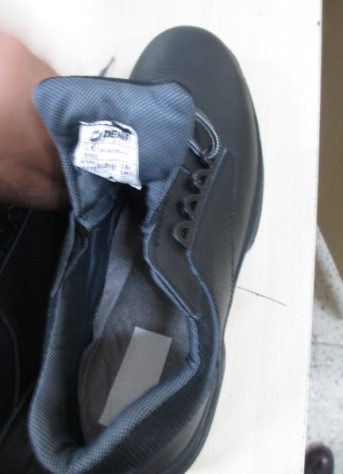 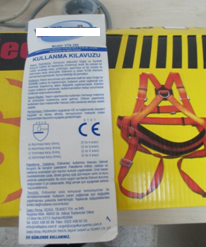 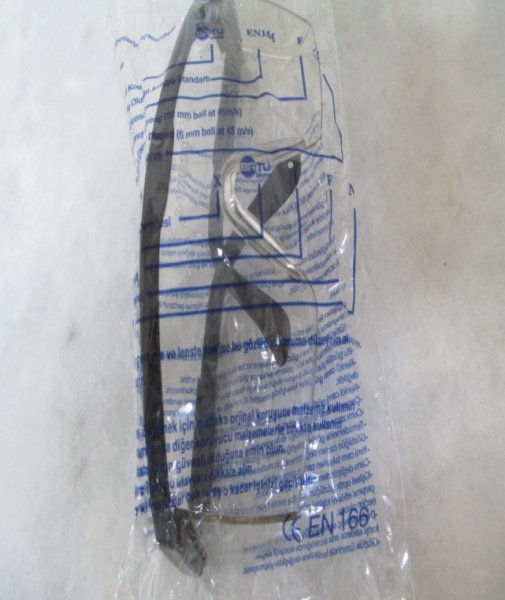 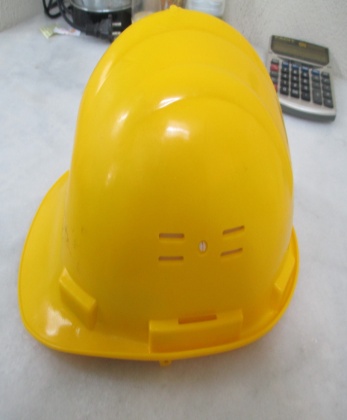 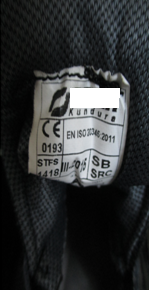 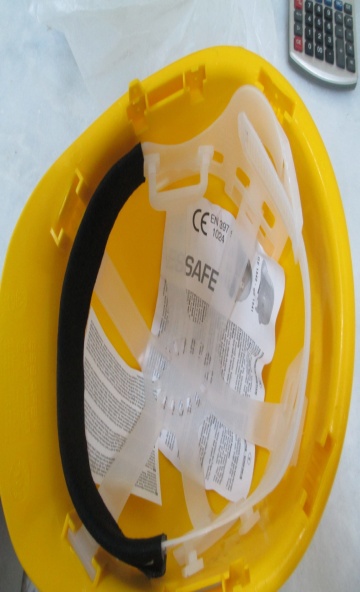 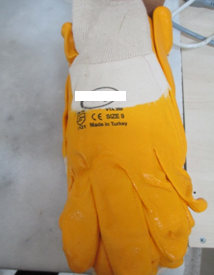 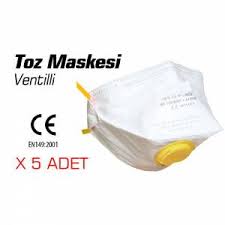 14
[Speaker Notes: Yalıtkan ayakkabı, baret, paraşütçü tipi emniyet kemeri, eldiven örnekleri]
Kişisel Koruyucu Donanım Türleri
Baş Koruyucuları
Başı vurmalara karşı, yukarıdan düşen objelere karşı, düşme sonucunda vurmalara karşı korur. 
Yağmur ve soğuğa karşı da koruma özellikleri mevcuttur.
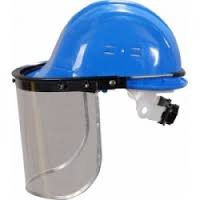 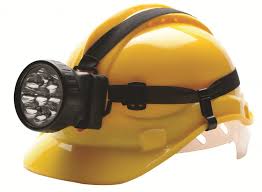 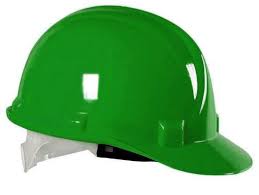 Kulak Koruyucuları
Kulak tıkaçları ve benzeri cihazlar,
Tam akustik baretler,
Endüstriyel baretlere uyan kulaklıklar,
Düşük frekanslı kapalı devre haberleşme alıcısı olan kulak koruyucuları,
İç haberleşme donanımlı kulak koruyucuları.
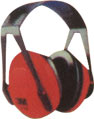 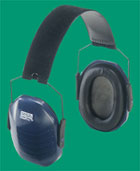 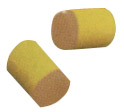 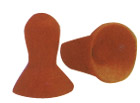 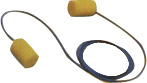 K U L A K   T I K A Ç L A R I
K U L A K L I K L A R
Göz ve Yüz Koruyucuları
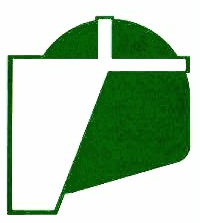 Gözlükler,
Kapalı gözlük ,
X-ışını gözlüğü, lazer ışını gözlüğü, ultra-viyole, kızılötesi, görünür radyasyon gözlükleri,
Yüz siperleri,
Ark kaynağı maskeleri ve baretleri (elle tutulan maskeler, koruyucu baretlere takılabilen maskeler veya baş bantlı maskeler)
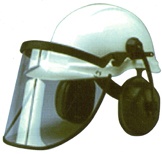 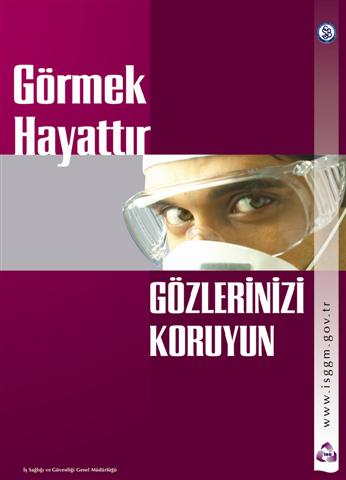 Solunum Sistemi Koruyucuları
Maskelerde amaç, zehirli ve zararlı ortamda akciğerlere temiz hava gitmesini sağlamaktır.,
Sağlık güvenlik riski meydana gelebilecek düzeyde  olan  bulaş riski olan hasta taşıma  işlerinde, biyolojik ajanların olduğu işlerde kullanılır.
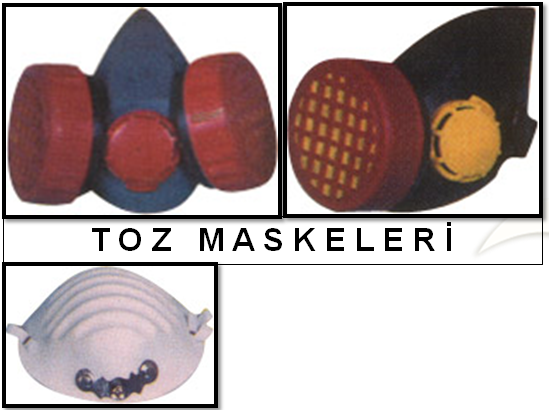 [Speaker Notes: Maskelerin çok çeşidi (toz, gaz, vb) vardır ve her durum için farklı tipte kullanılır.
Solunum yolu ile bulaşı önlemek için normal tıbbi maskelerden daha kalın ve yüzün daha geniş bir kısmını örtecek şekilde olmalıdır. Cerrahi maske bu özellikleri taşımamaktadır.]
El ve Kol Koruyucuları
Kimyasallar için sentetik kauçuk eldiven, 
Elektrik işi için özel izolasyon eldivenleri,
Mekanik işler için deri eldiven,
Yüksek sıcaklık için ısıya dayanıklı eldiven kullanılmalıdır.
Ayak ve Bacak Koruyucuları
Ağır cisimlerin düşmesi, yuvarlanması,
Keskin cisimlerin batması,
Kimyasal madde dökülmesi, sıçraması,
Kayma,                               
Elektrik Çarpması,
Elektrikle çalışılan mekanlarda ciddi
 şok ve yanıklar,
Aşırı sıcak, soğuk ve nem.
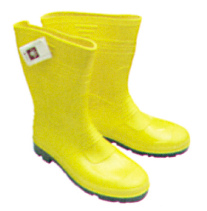 Vücut Koruyucuları -1
Kızılötesi radyasyon ve ergimiş metal sıçramalarına karşı korunma sağlayan giysi,
Isıya dayanıklı giysi,  
Radyoaktif kirlilikten koruyan giysi, 
Toz geçirmez giysi,
Gaz geçirmez giysi, 
Florasan maddeli, yansıtıcılı giysi ve aksesuarları (kol bantları, eldiven ve benzeri),
Koruyucu örtüler.
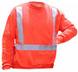 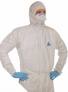 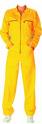 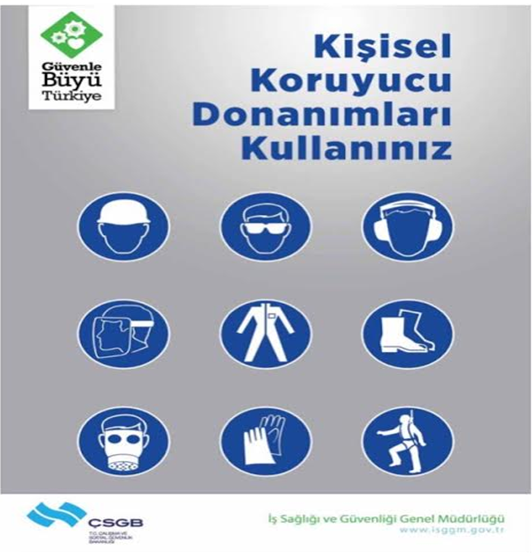 [Speaker Notes: Bu slaytta “kullanınız” yazmasına rağmen mavi rengin emir kipi taşıyan uyarılar yaptığı hatırlatılmalıdır.]
Teşekkür Ederiz